College of Criminal Justice
College of Criminal Justice
Centers
Bill Blackwood LEMIT
Center for Intel. & Crime Analysis
CMIT
Crime Victims Institute
CRIMES/PRC
Inst. Forensic Res. Training Innov.
Institute for Homeland Security
Office for Comp. & Int’l Lead. & Educ.
STAFS (Body Farm) 
Et cetera
Academic / Division Departments
Criminal Justice and Criminology
Forensic Science
Security Studies
Victim Studies
FY 2024 Accomplishments
Priority 1: Prioritize Student Success and Student Access
Expansion of community college and high school pipelines (2,500 CJ majors)
Angelina, Austin, Brownsville ISD, Central Texas, Houston, Miami-Dade, South Plains, Texas Southmost, Temple.
Embedded Associate and B.A.A.S. degree (emphasis Area (for now))
Texas Peace Officer Academic Licensing Academy
Map BPOC to existing courses 
Dual Enrollment
U.S. Army M P School collaboration
Continuing HSI Mission
160% increase in degrees conferred
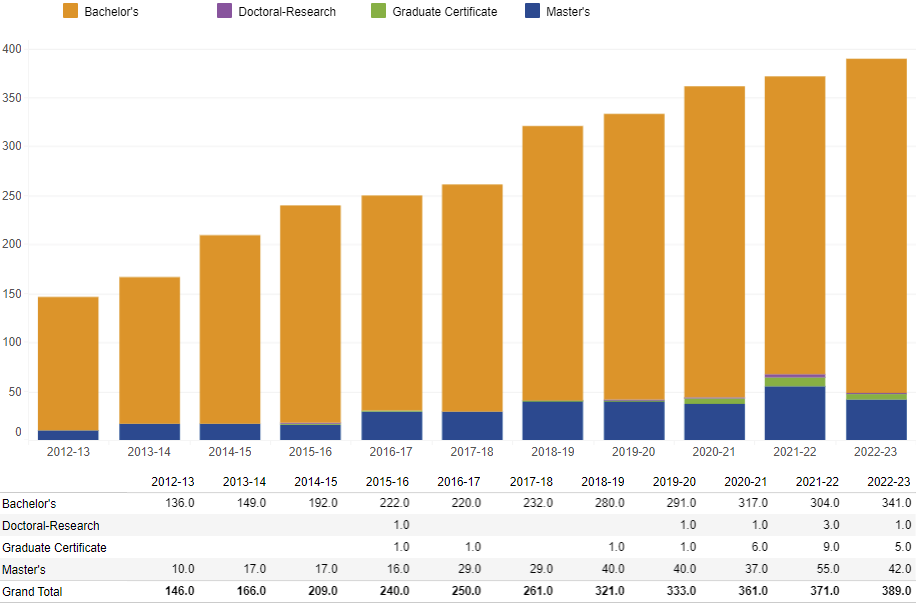 FY 2024 Accomplishments
Priority 2: Embody a Culture of Excellence
Implementation of Premium Distance Learning project
CJ & SS, Asynchronous, Digitally Accessible, 5-wk PoT, OER
Replacing dated content
250% Increase in SCH Fall-to-Fall and Spring-to-Spring
Implementation of new certificate programs to attract new students into both certificate and, eventually, degree programs (optimization)
Crime Analysis (Undergraduate)
Criminal Justice (Undergraduate)
Criminal Justice Management and Leadership (Undergraduate)
Business Security & Resilience (Graduate)
Forensic Science (Undergraduate)
FY 2024 Accomplishments
Priority 3: Elevate the Reputation and Visibility of SHSU
Establishment of Office of Comparative and International Education and Leadership
Reprise annual conference for criminal justice instructors (high school and Community College
Planning video (and paper) newsletters on timely developments in research and law
For criminal justice professionals
For high school and community college instructors
Expansion of our internship program
FY 2024 Accomplishments
Priority 4: Expand and Elevate our Service to the State and Beyond
Installed Senior Executive Director of the Criminal Justice Center
Established Center for Intelligence and Crime Analysis
Expanded Forensic Science M.S. program
Addresses limited forensic science laboratory technician capacity
As per the Texas Legislature
Planning expansion of Southeast Texas Applied Forensic Science facility
Will provide greater service to local, state, and federal criminal justice agencies
As per U.S. Representatives Sessions, Crenshaw, and Luttrell
Developing professional development programming for academic credit (where appropriate)
Elevates practice in the field through promotion of academic certificates and degrees
Starting with: LEMIT, CMIT, CICA, IHS
FY 2025 Keep Doing
FY 2025 Keep Doing
FY 2025 Stop Doing
FY 2025 Stop Doing
FY 2025 Stop Doing
FY 2025 Start Doing
College of Criminal Justice
KEEP
Delivering online courses in the Premium Distance Learning format
Developing cjTexas.org
STOP
Professional development without the opportunity for academic credit
Offering professional development courses exclusively Face-to-Face
Relying exclusively on generalized recruitment
START
Hosting an annual conference for criminal justice instructors
Questions?